March 2022
SC-OR Influent Pump Station Project
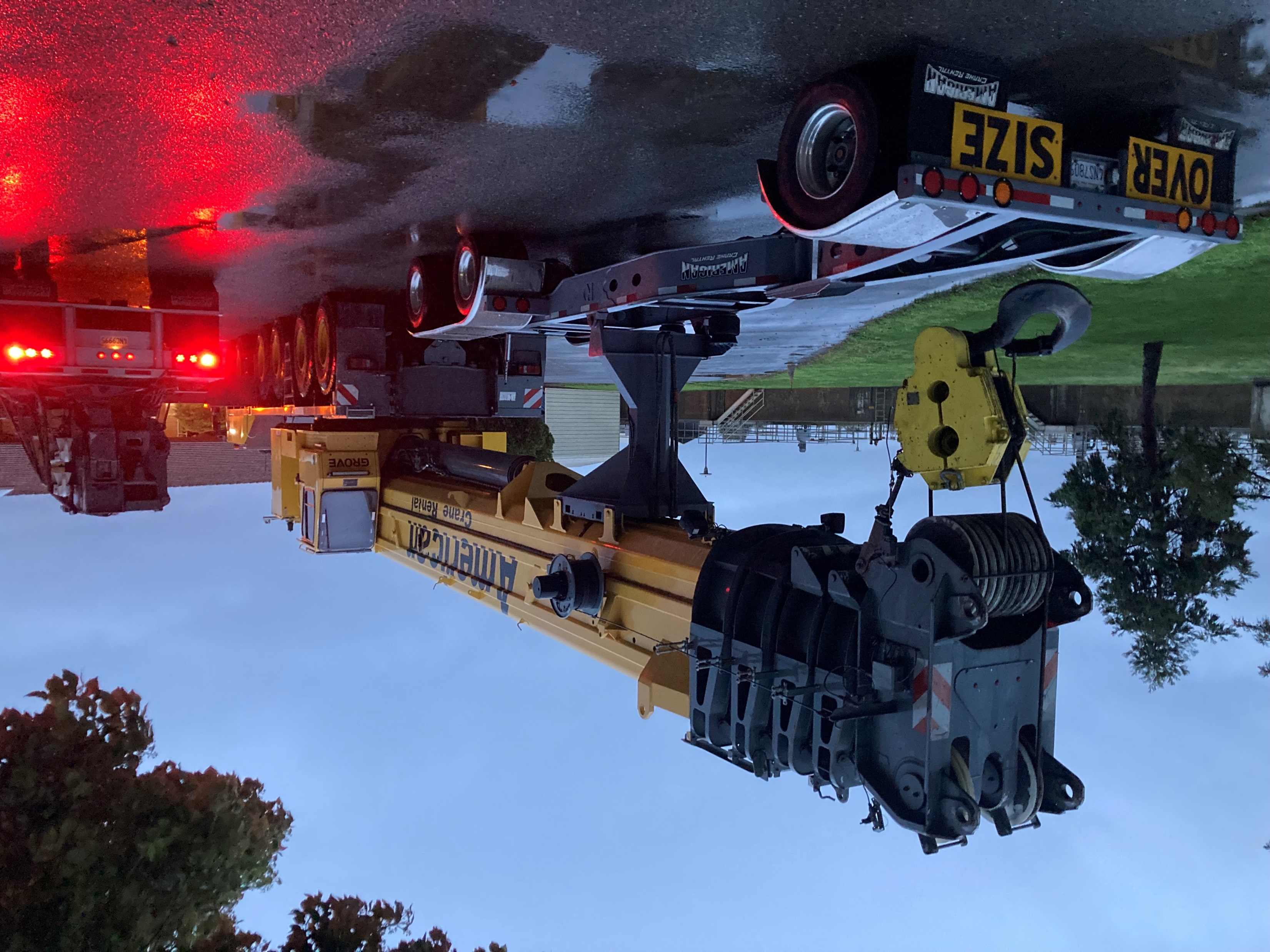 Big Crain
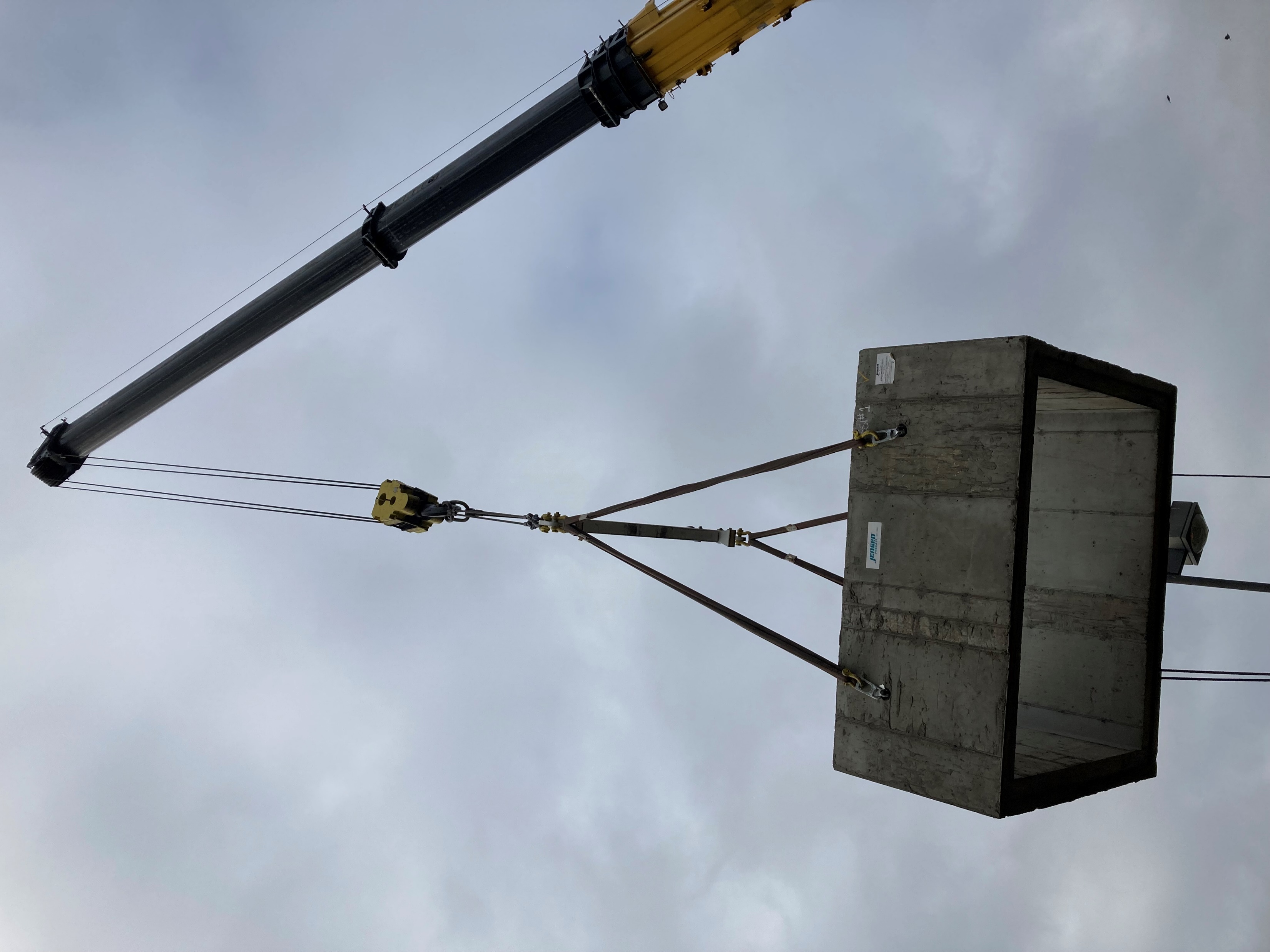 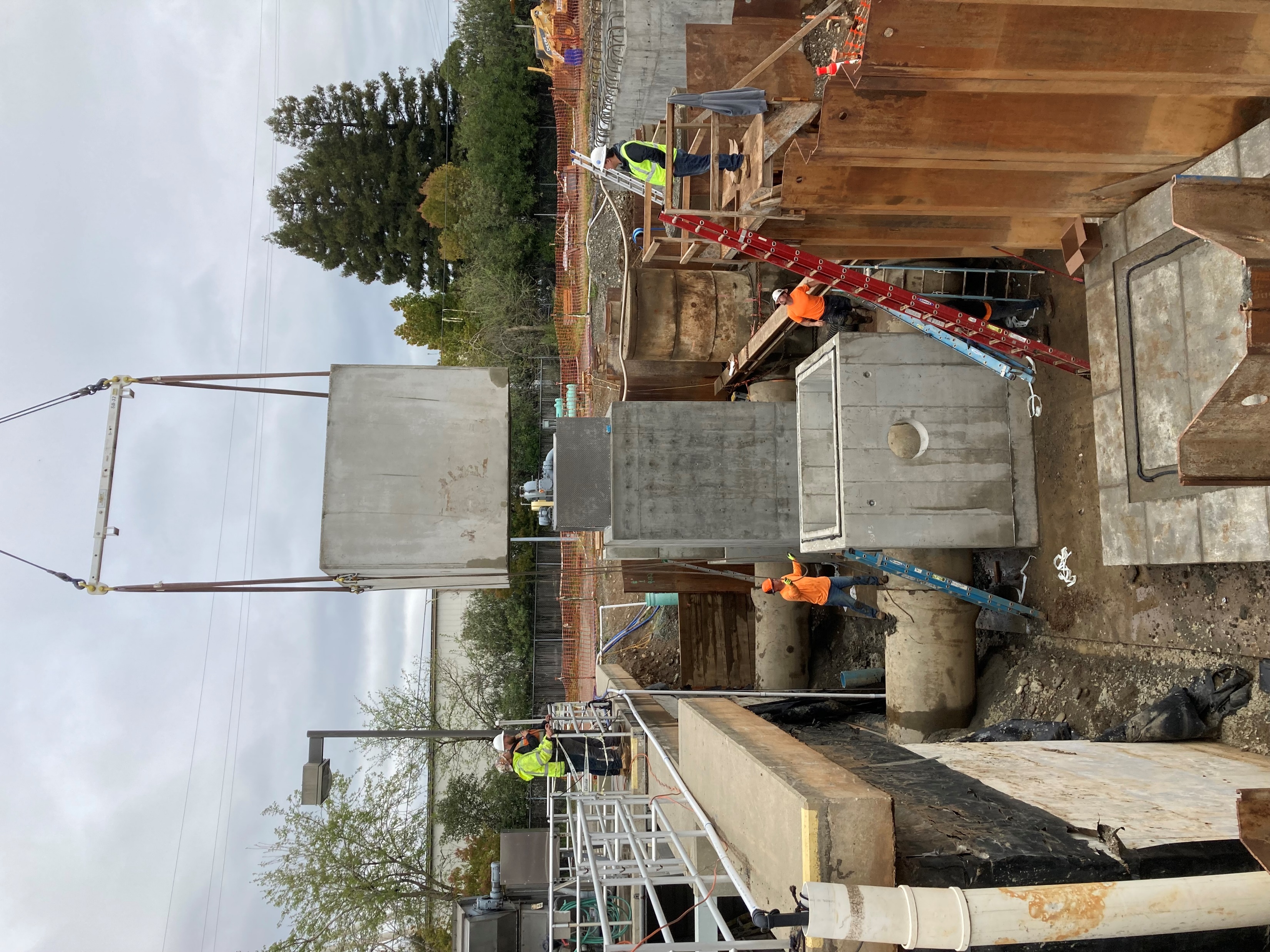 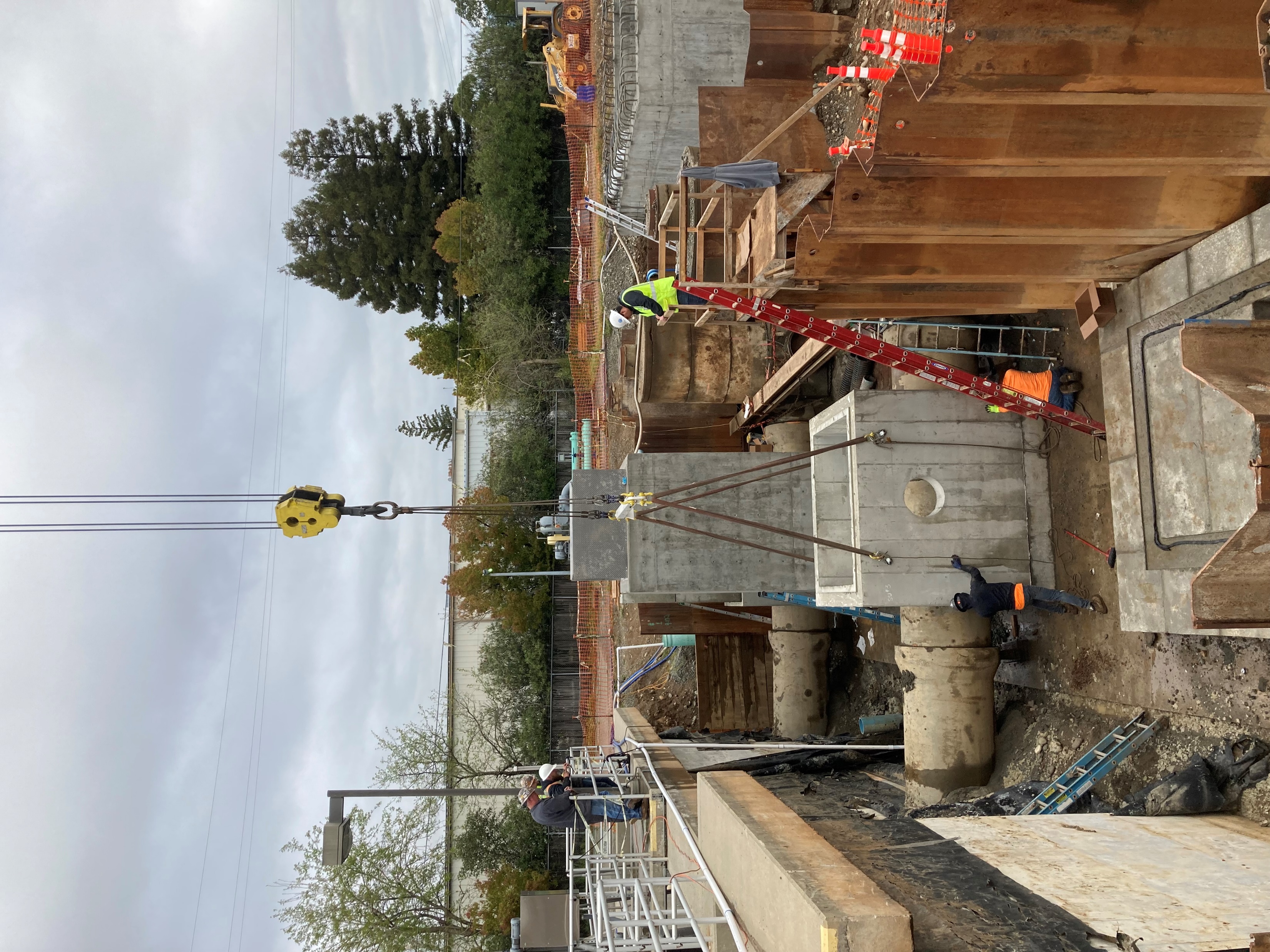 Flying In Precast Concrete Blocks To Build New Valve And Flow Meter Vaults
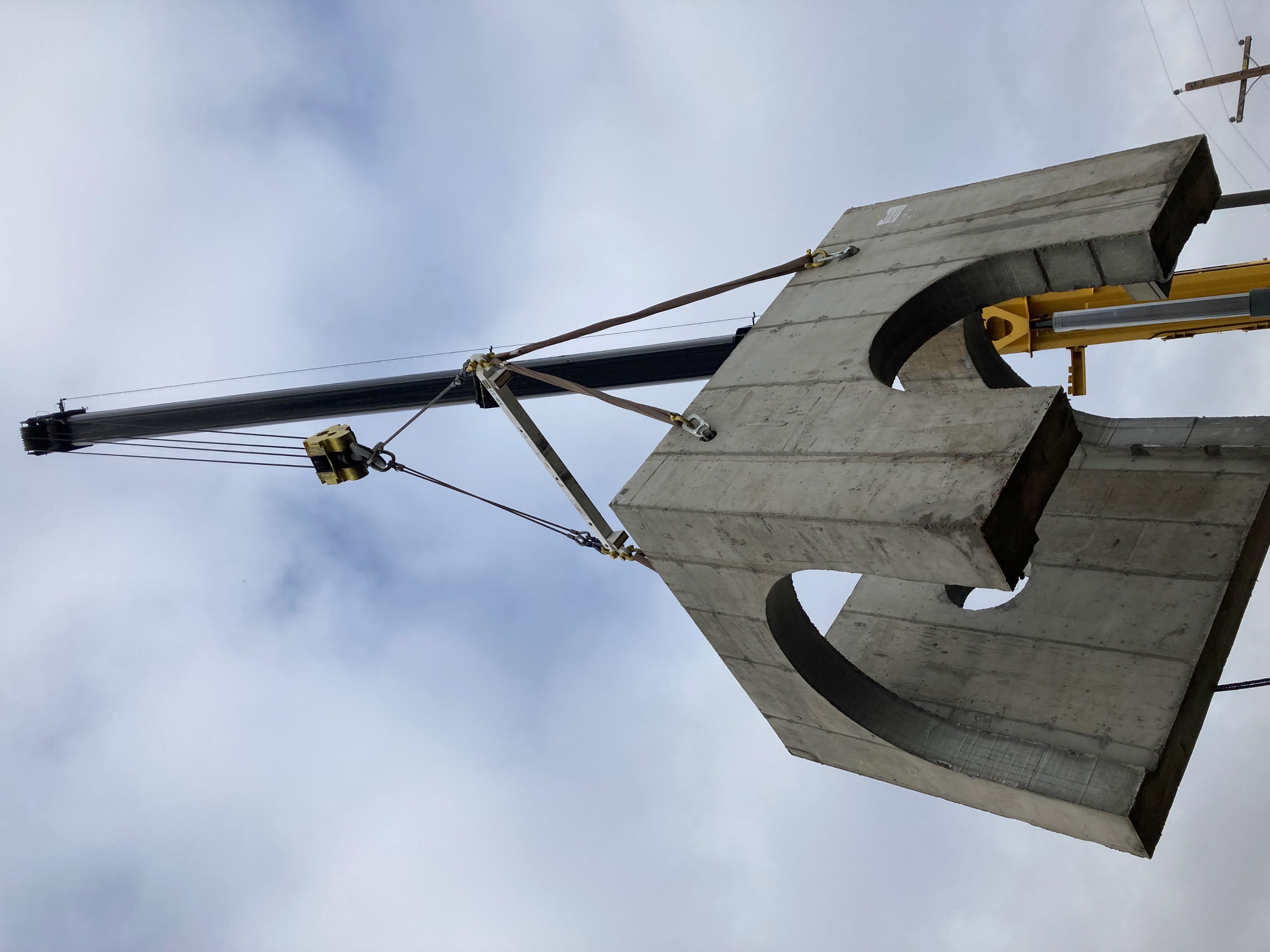 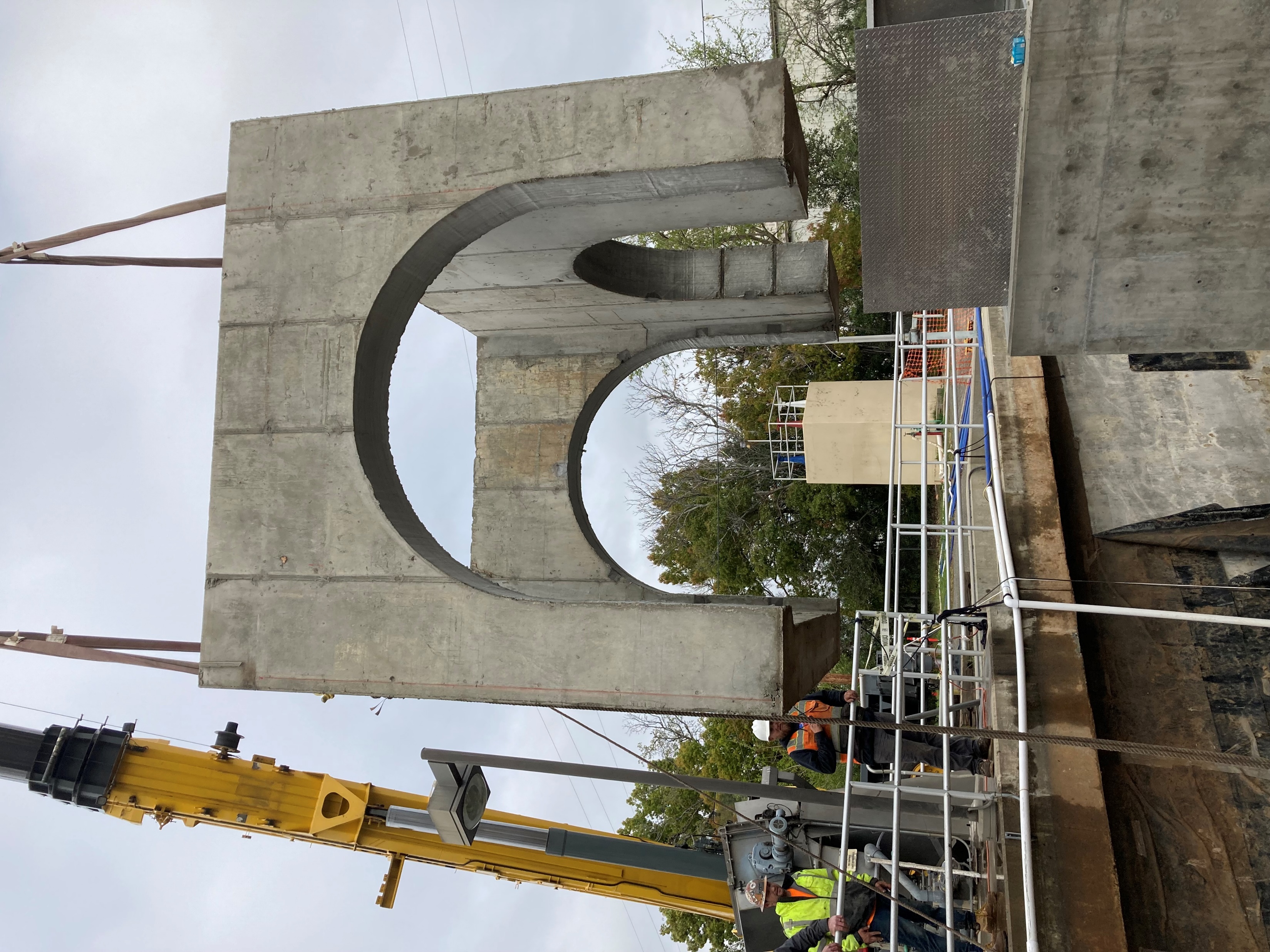 Flying In Precast Blocks With Mouse Holes To Build Over Existing Pipes
Preparing The First Layer For The Second Layer Of Precast Concrete Using Sealant
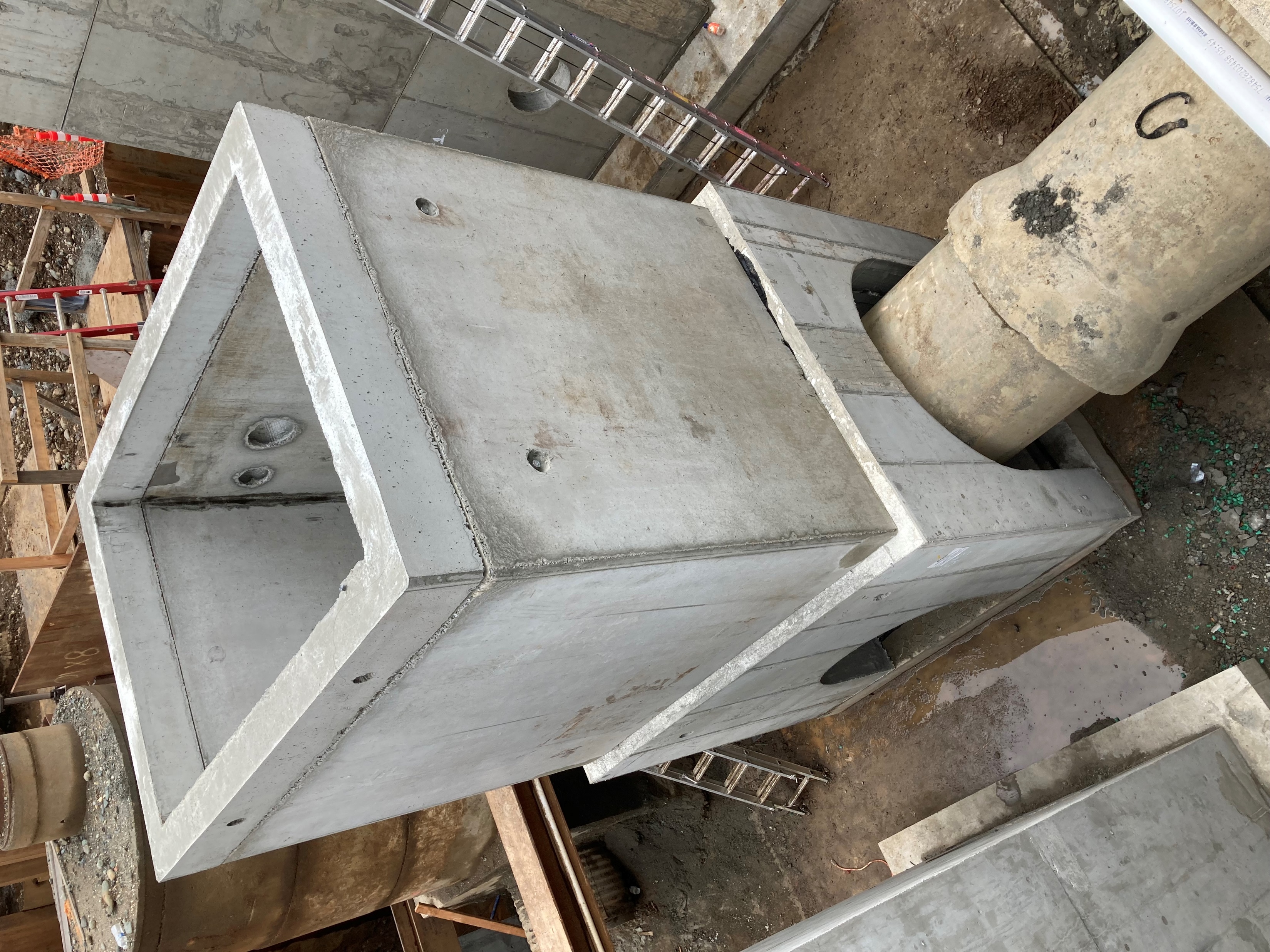 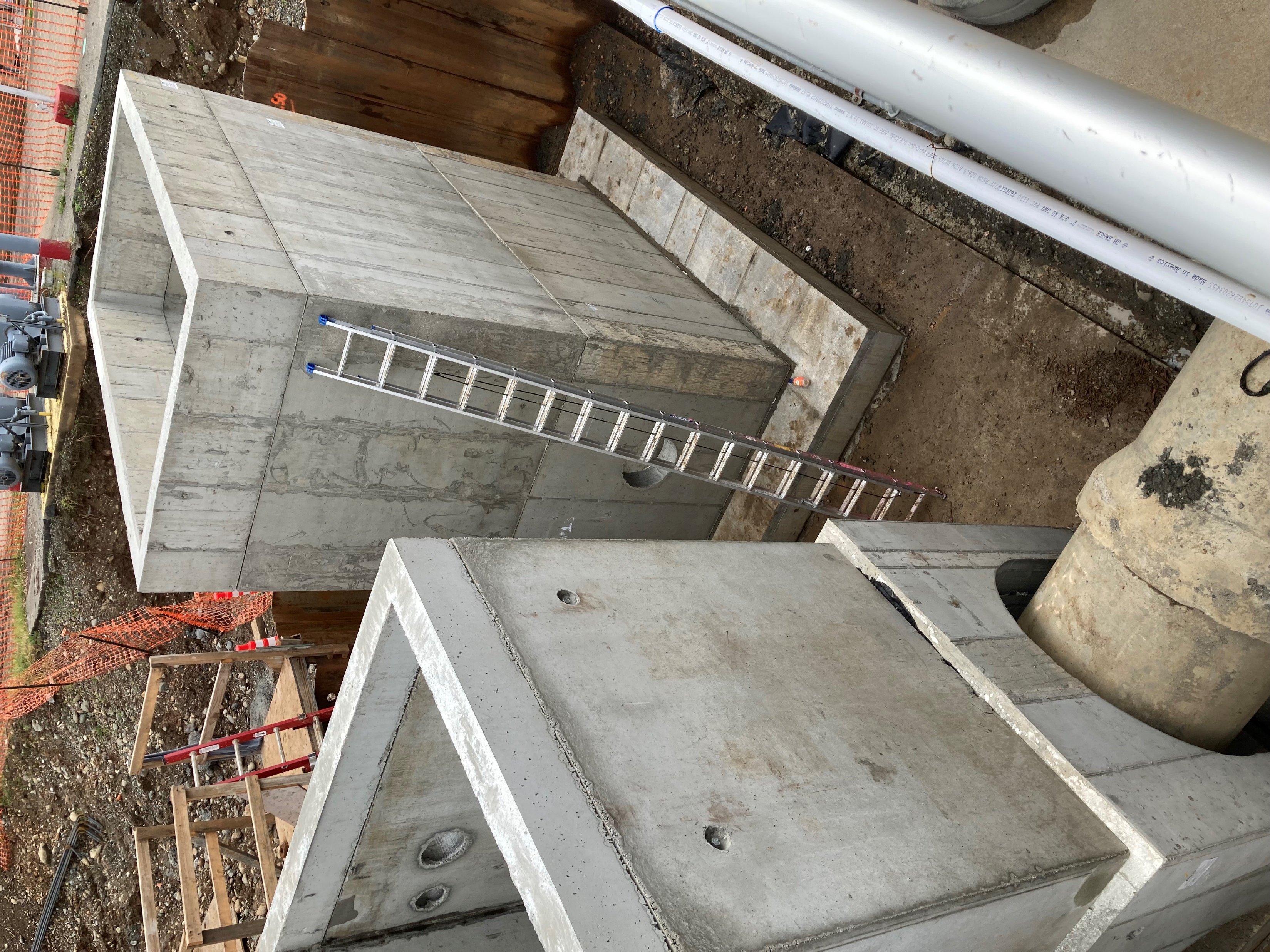 Three New Precast Vaults Ready For Pipework
The Five Vaults Are Set
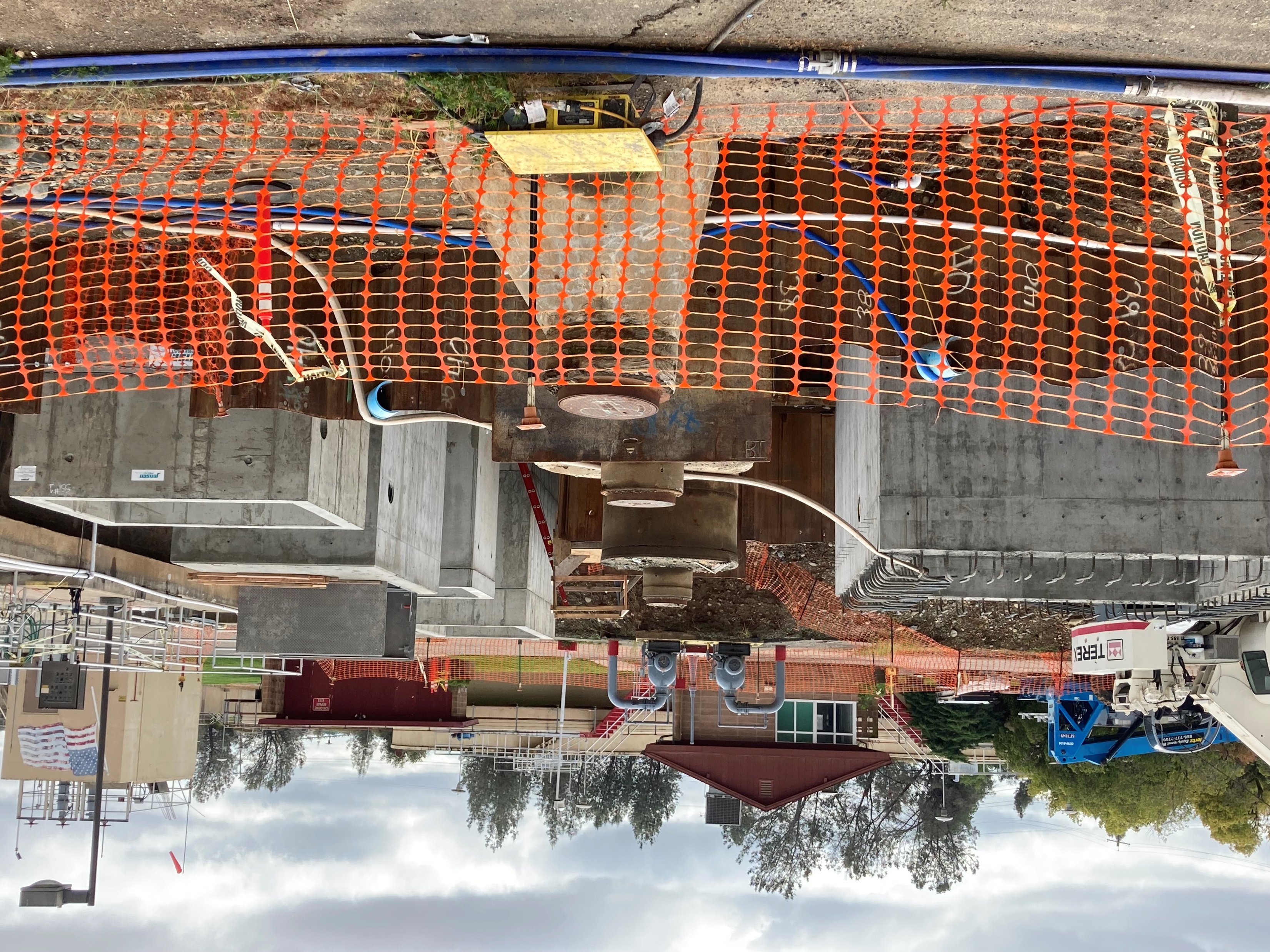 Same Vaults Different Views